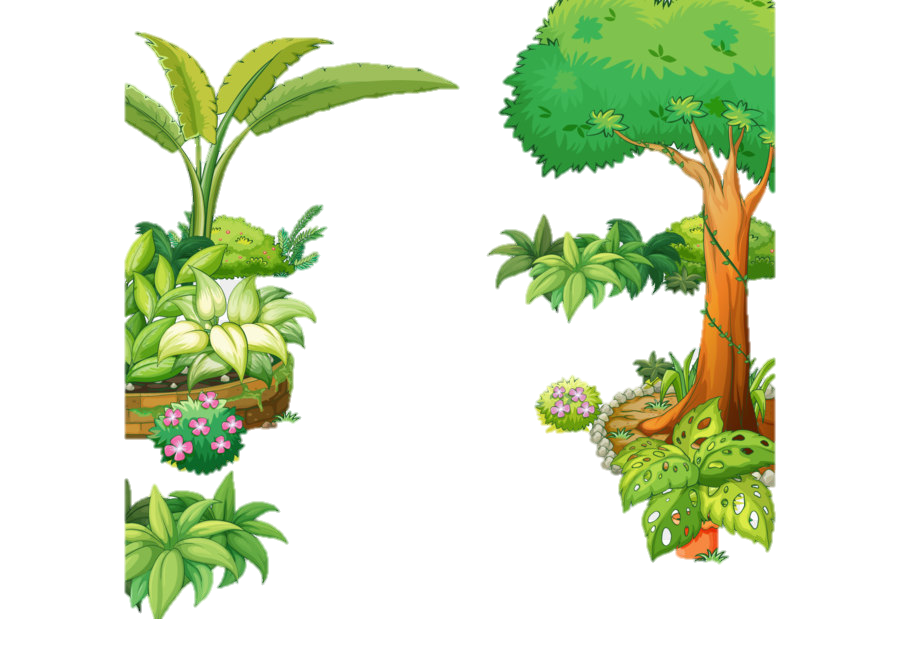 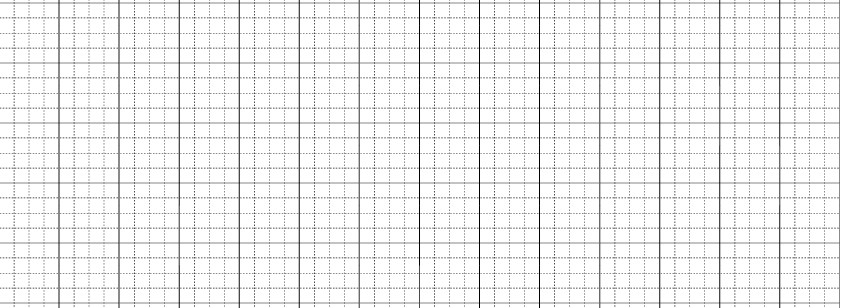 Thứ hai ngày 21 tháng 2 năm 2022
Đọc
Vè chim
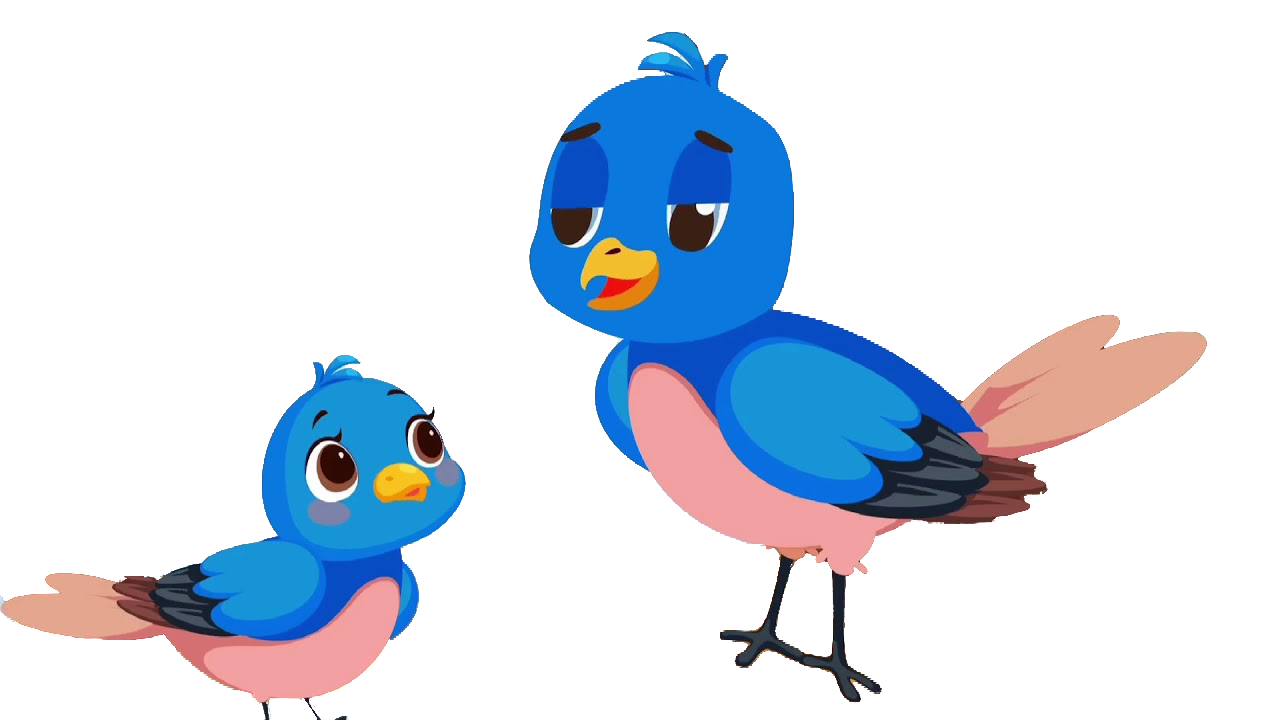 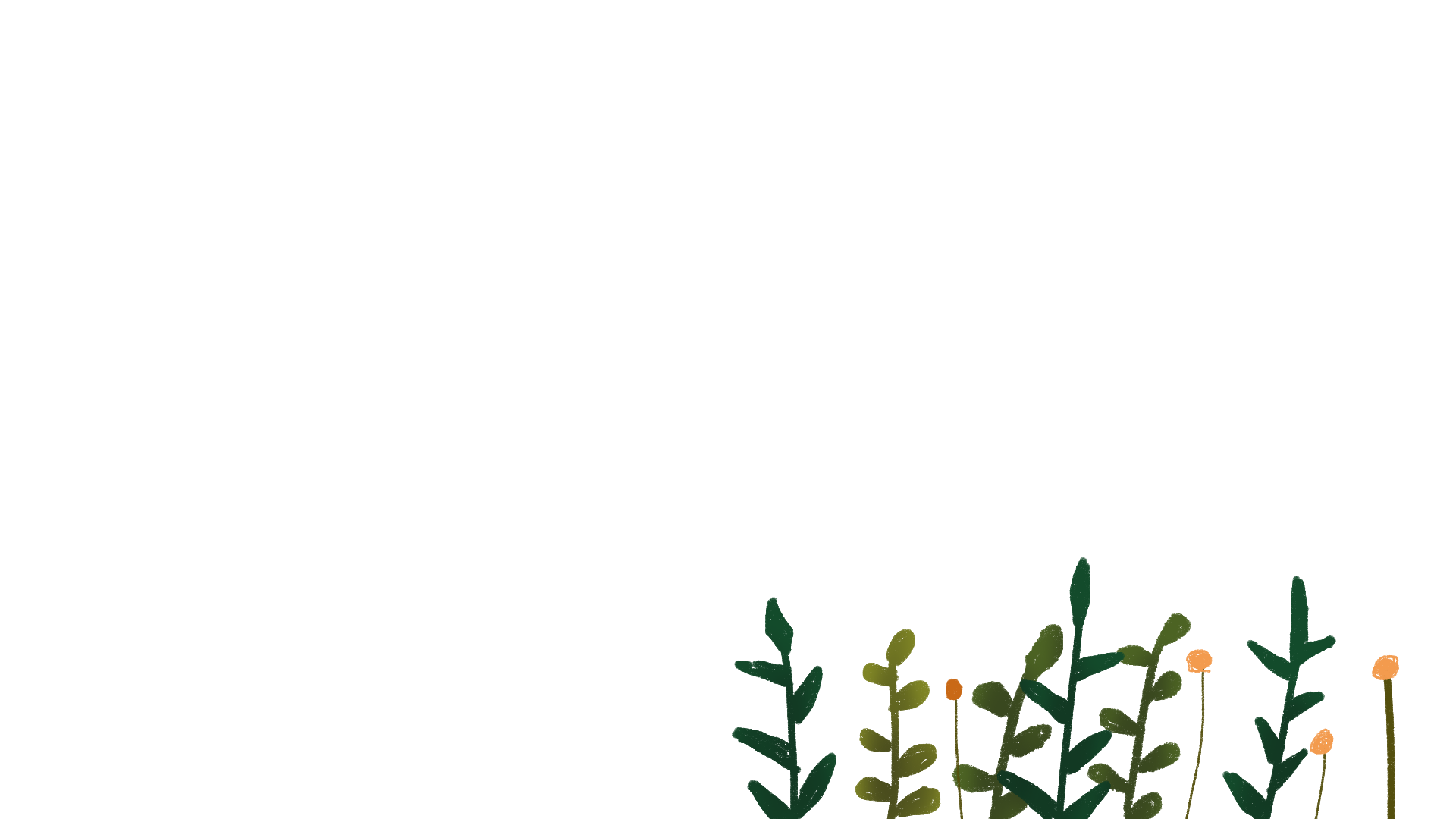 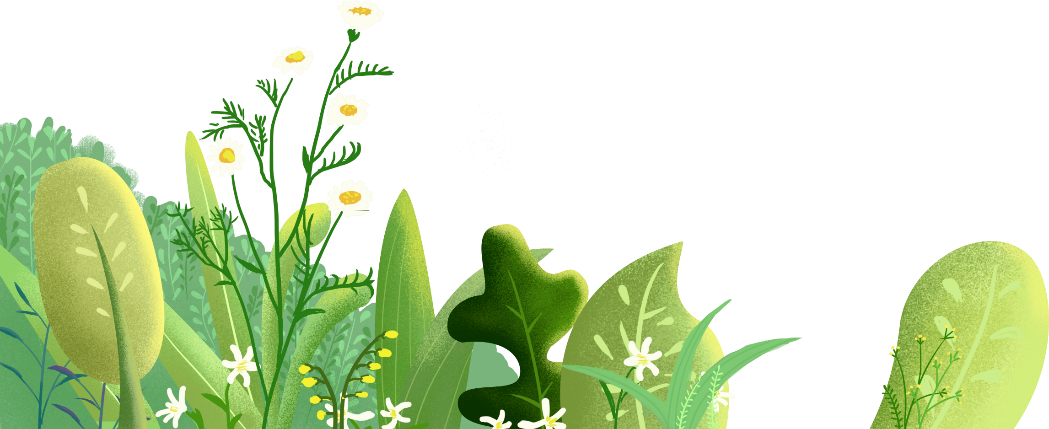 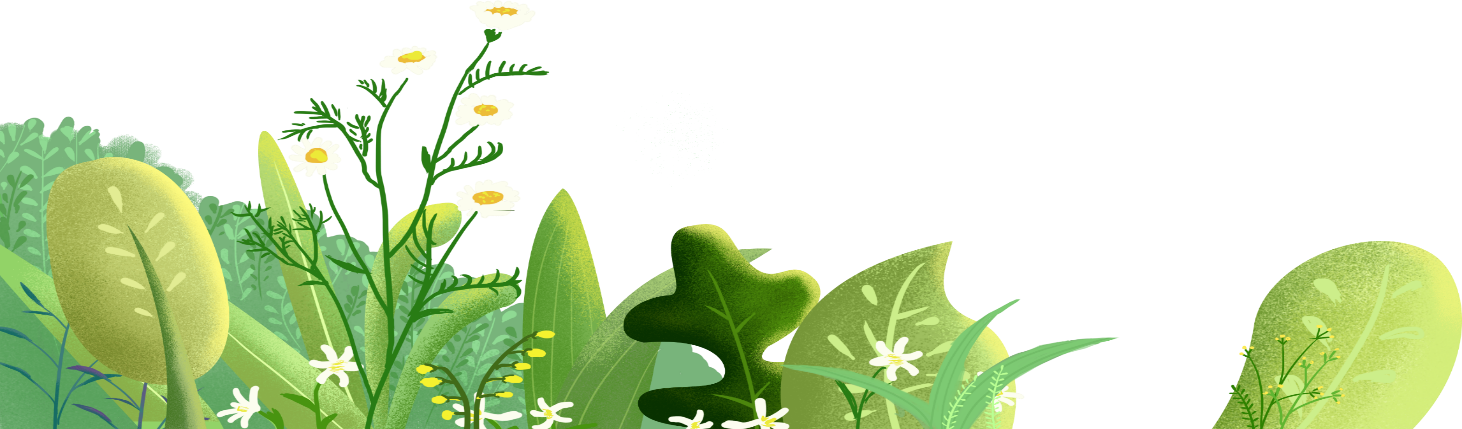 Trang 39
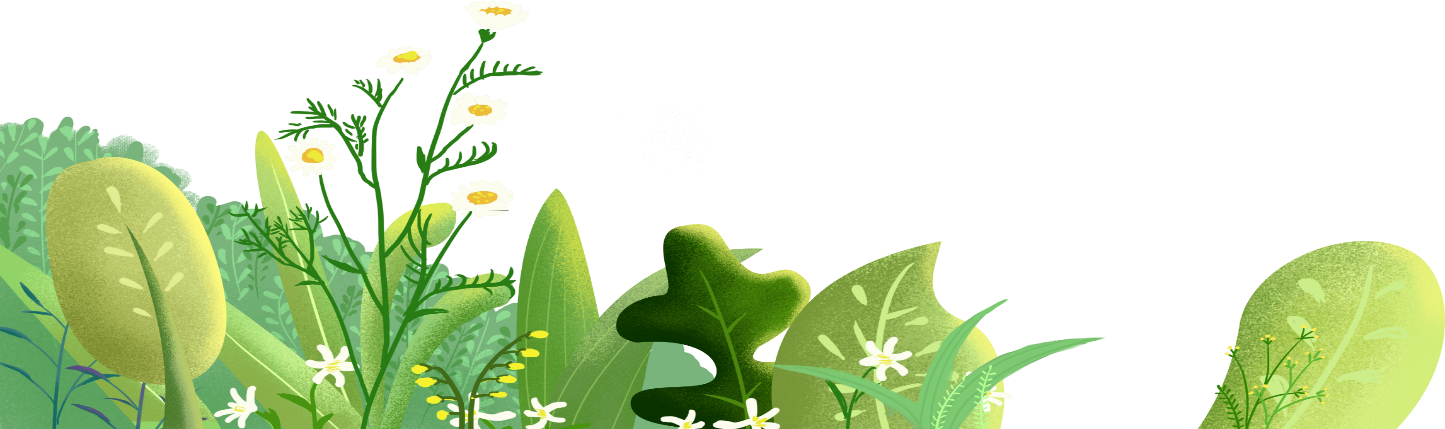 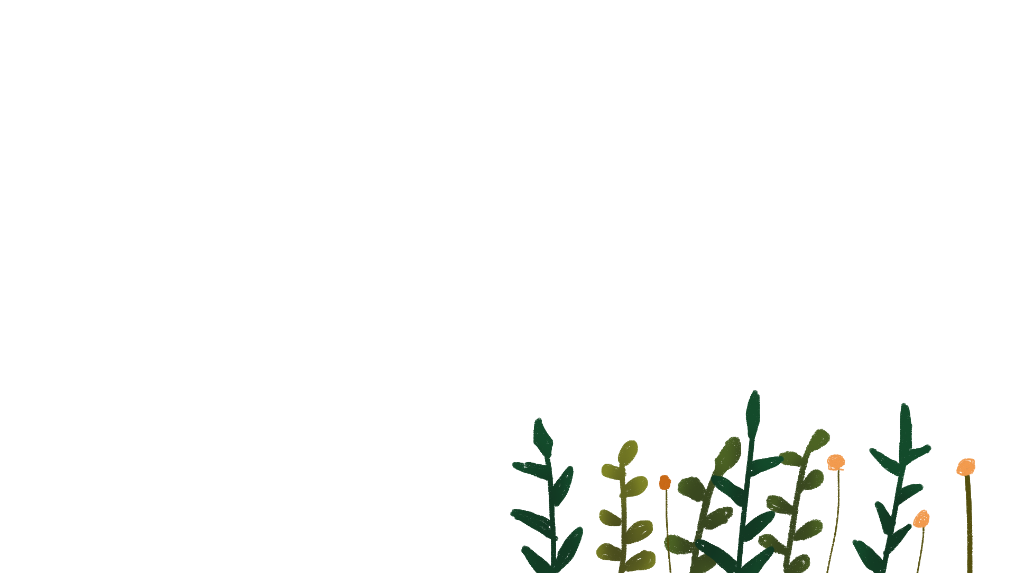 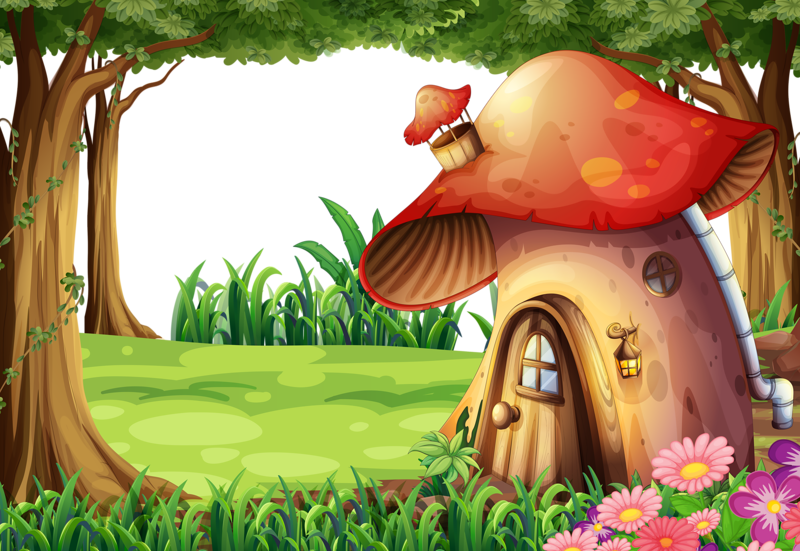 Vè là gì?
Vè là một thể loại văn học 
dân gian, là lời kể có vần.
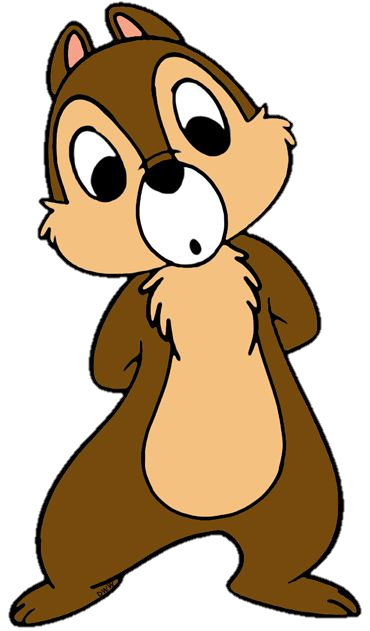 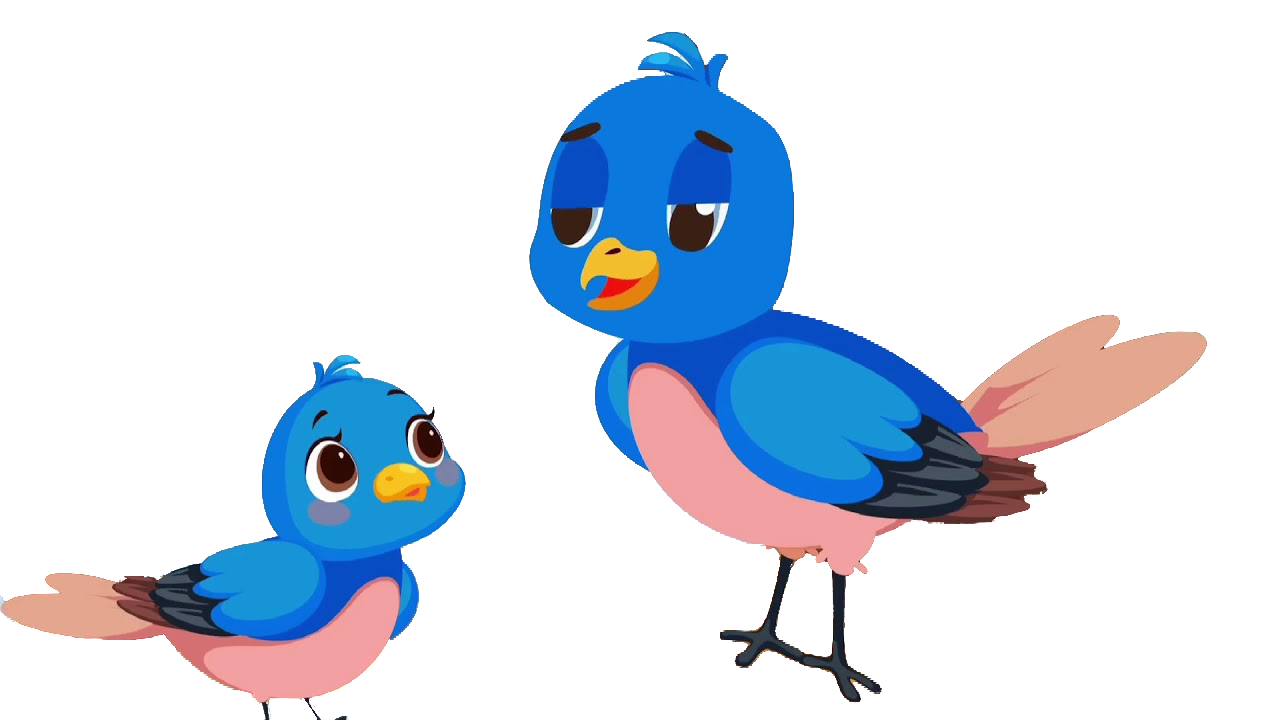 VÈ CHIM
Tính hay mách lẻo
Thím khách trước nhà
Hay nhặt lân la
Là bà chim sẻ
Có tình có nghĩa
Là mẹ chim sâu
Giục hè đến mau 
Là cô tu hú
Nhấp nhem buồn ngủ
Là bác cú mèo…
                     (Đồng dao)
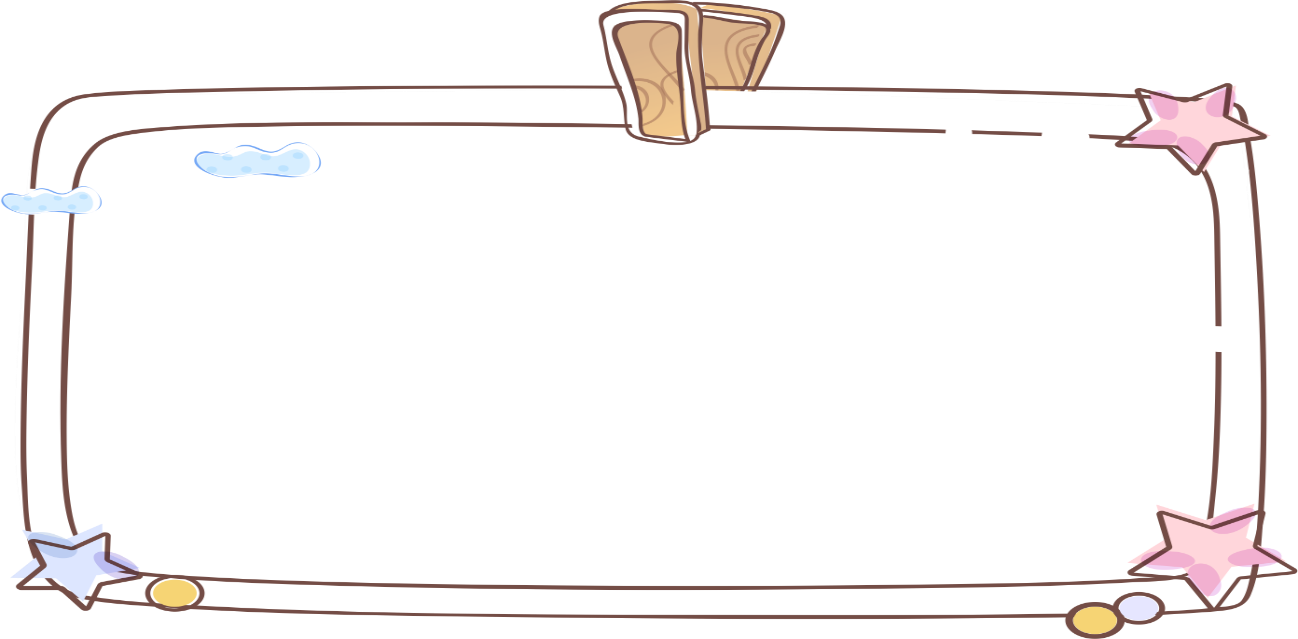 Hay chạy lon xon
Là gà mới nở
Vừa đi vừa nhảy
Là em sáo xinh
Hay nói linh tinh
Là con liếu điếu
Hay nghịch hay tếu
Là cậu chìa vôi
Hay chao đớp mồi
Là chim chèo bẻo
Không chia bài Vè chim thành các đoạn mà sẽ đọc 2 dòng thơ rồi nghỉ, giữa 2 dòng sẽ ngắt nhịp.
Đọc mẫu
Đọc nối tiếp
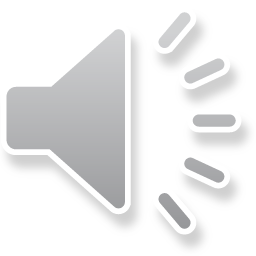 Luyện đọc từ khó
2
4
6
lon xon
liếu điếu
chèo bẻo
lân la
mách lẻo
nhấp 
nhem
3
5
1
Luyện đọc nhóm 2
Yêu cầu
- Phân công đọc theo đoạn
- Tất cả thành viên đều đọc
- Sửa cho bạn nếu bạn đọc chưa đúng.
- Giải nghĩa từ cùng nhau.
Tớ đồng ý.
Chúng ta đọc nối tiếp mỗi người 2 dòng một nhé!
1. Kể tên các loài chim được nhắc đến trong bài vè.
Hay chạy lon xon
Là gà mới nở
Vừa đi vừa nhảy
Là em sáo xinh
Hay nói linh tinh
Là con liếu điếu
Hay nghịch hay tếu
Là cậu chìa vôi
Hay chao đớp mồi
Là chim chèo bẻo
Tính hay mách lẻo
Thím khách trước nhà
Hay nhặt lân la
Là bà chim sẻ
Có tình có nghĩa
Là mẹ chim sâu
Giục hè đến mau 
Là cô tu hú
Nhấp nhem buồn ngủ
Là bác cú mèo…
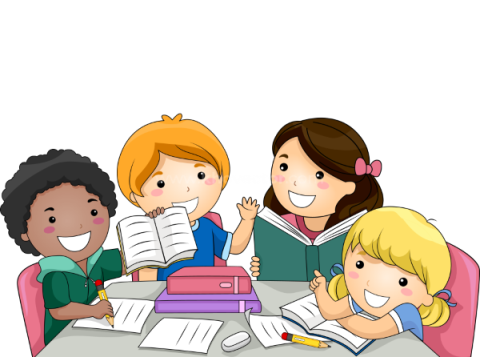 THẢO LUẬN NHÓM 4
1. Kể tên các loài chim được nhắc đến trong bài vè.
gà
sáo
liếu điếu
chìa vôi
chèo bẻo
chim khách
chim sẻ
chim sâu
tu hú
cú mèo
10
1
2
3
4
5
6
7
8
9
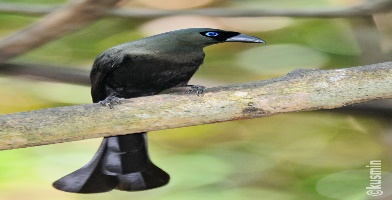 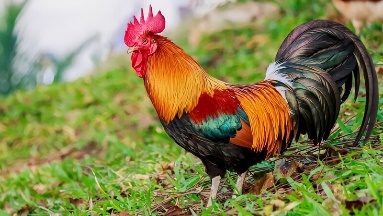 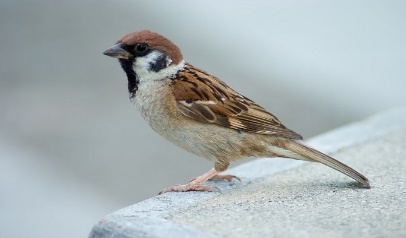 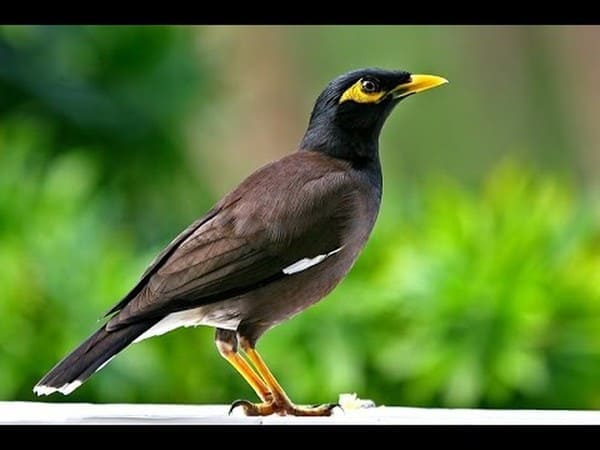 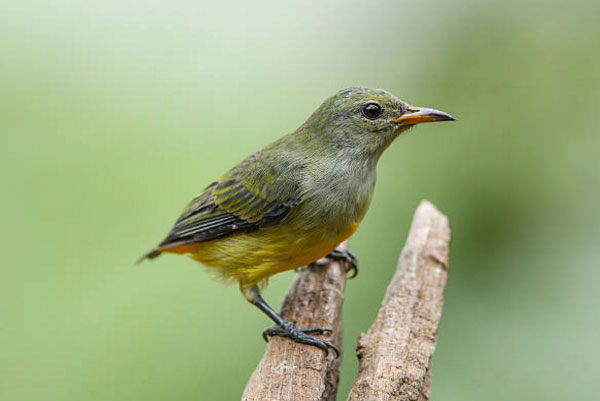 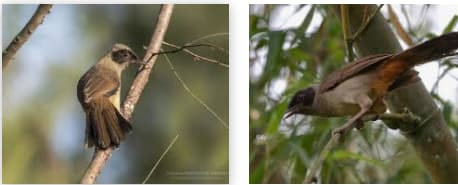 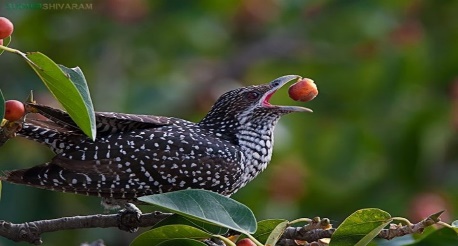 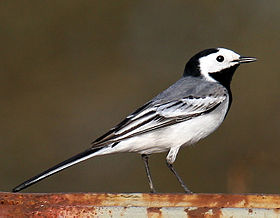 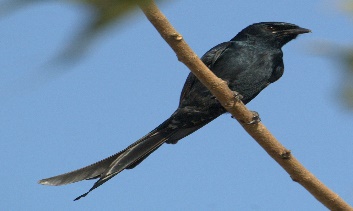 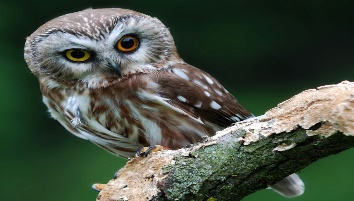 2. Chơi đố vui về các loài chim.
Chim gì vừa đi vừa nhảy?
Chim sáo
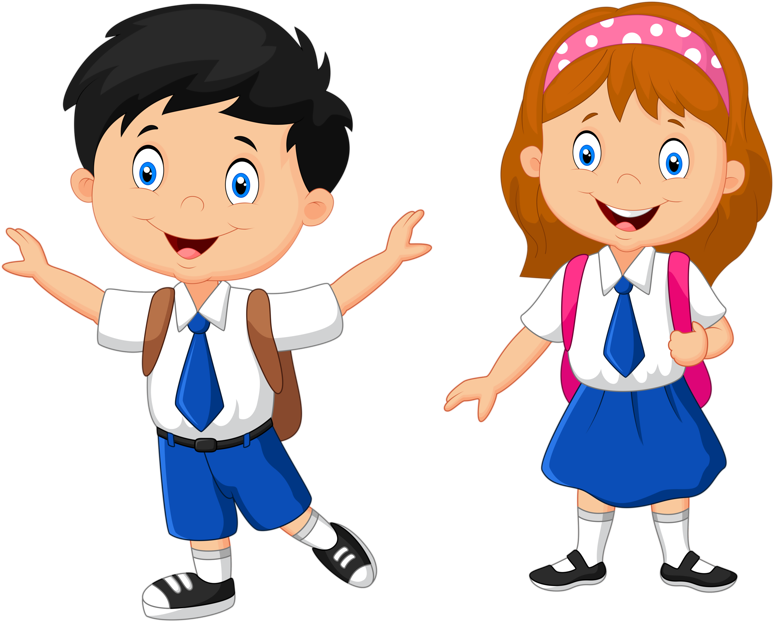 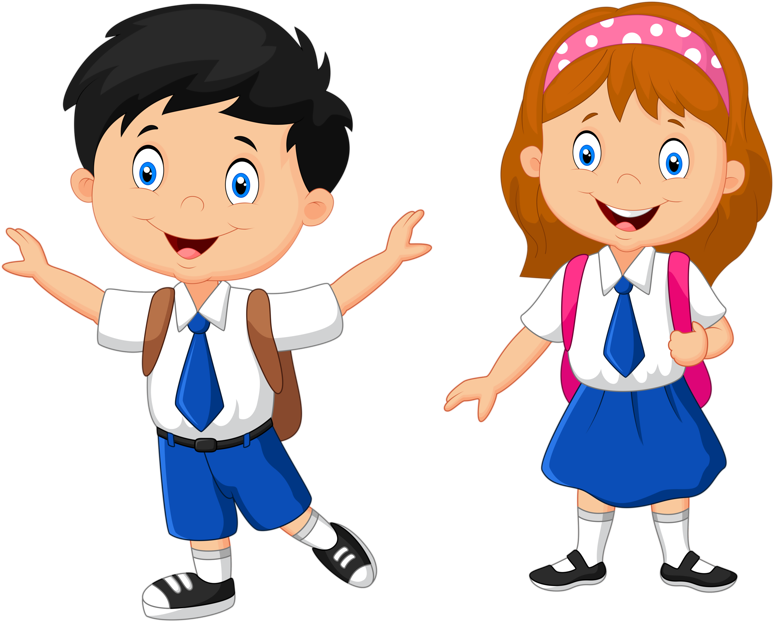 3. Tìm từ ngữ chỉ hoạt động của các loài chim trong bài vè.
gà
sáo
liếu điếu
chìa vôi
chèo bẻo
chim khách
chim sẻ
chim sâu
tu hú
cú mèo
10
1
2
3
4
5
6
7
8
9
- mách lẻo
- chạy lon xon
- nhặt lân la
- vừa đi vừa nhảy
- nói linh tinh
- giục hè đến
- nghịch, tếu
- chao đớp mồi
4. Dựa vào nội dung bài về và hiểu bết của em, giới thiệu về một loài chim.
sáo
M:  - Tên loài chim:
       - Đặc điểm:
vừa đi vừa nhảy, hót hay
THI HỌC THUỘC LÒNG
Học thuộc lòng 8 dòng thơ đầu
Hay chạy lon xon
Là gà mới nở
Vừa đi vừa nhảy
Là em sáo xinh
Hay nói linh tinh
Là con liếu điếu
Hay nghịch hay tếu
Là cậu chìa vôi
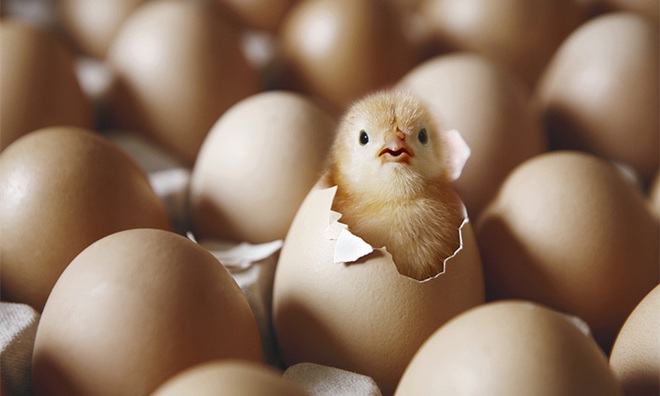 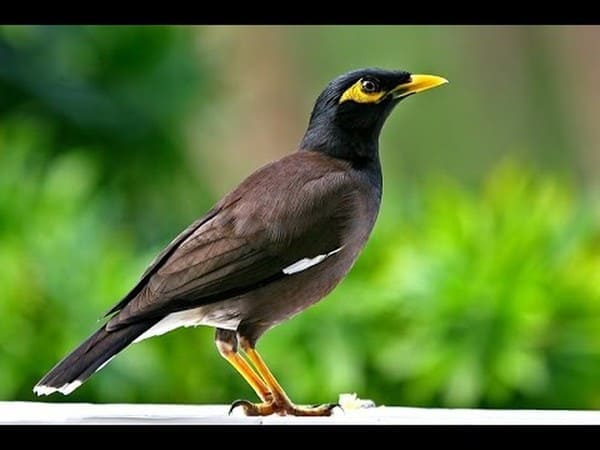 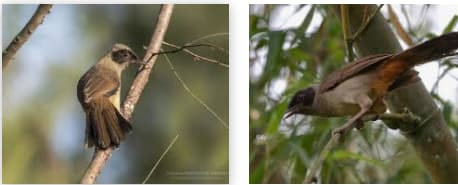 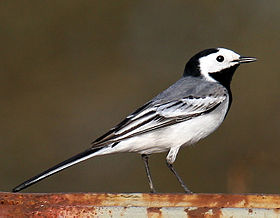 Luyện tập theo văn bản đọc
1. Tìm những từ ngữ chỉ người được dùng để gọi các loài chim dưới đây:
bác cú mèo
em sáo xinh
cậu chìa vôi
cô tu hú
2. Đặt một câu với từ ngữ ở bài tập trên.
M:
có đôi mắt rất tinh.
 nêu đặc điểm
B
đang bay đi kiếm mồi.
 nêu hành động
C